«Информационная безопасность
  как одна из основ общей системы безопасности РФ»
Докладчик:    Советник по информационной   
                        безопасности  СПбНЦ РАН
                    к.т.н.  Тихонов Сергей Анатольевич
Стратегия национальной безопасности РФ

(утверждена Указом 
Президента РФ 
31 декабря 2015г.  № 683)
Базовый документ стратегического планирования, определяющим национальные интересы и стратегические национальные приоритеты РФ, цели, задачи и меры в области внутренней и внешней политики, направленные на укрепление национальной безопасности РФ и обеспечение устойчивого развития страны на долгосрочную перспективу.
Стратегия НБ РФ является основой для формирования и реализации государственной политики в сфере обеспечения национальной безопасности Российской Федерации.
Стратегия национальной безопасности Российской Федерации
Национальная безопасность - состояние защищенности личности, общества и государства от внутренних и внешних угроз, при котором обеспечиваются реализация конституционных прав и свобод граждан РФ, достойные качество и уровень их жизни, суверенитет, независимость, государственная и территориальная целостность, устойчивое социально-экономическое развитие РФ. 

	Национальная безопасность включает в себя оборону страны и все виды безопасности, предусмотренные Конституцией и законодательством РФ, прежде всего государственную, общественную, информационную, экологическую, экономическую, транспортную, энергетическую безопасность, безопасность личности.
Место информационной безопасности в общей системе безопасности РФ
(Стратегия национальной безопасности РФ)
Оборона страны
Экономическая безопасность
Государственная безопасность
НациональнаябезопасностьРФ
Транспортная безопасность
Общественная безопасность
Экологическая безопасность
Энергетическая безопасность
Информационная безопасность
п.113. При реализации настоящей Стратегии особое внимание уделяется обеспечению информационной безопасности с учетом стратегических национальных приоритетов.
Техническая защита      информации
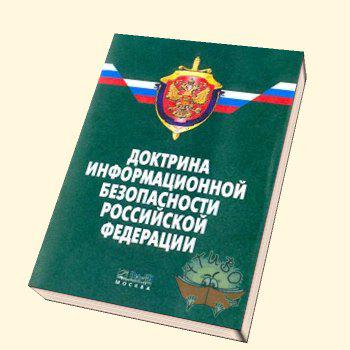 Доктрина
 информационной безопасности РФ
(утверждена Указом 
Президента РФ 
5 декабря 2016 г  № 646)
Доктрина ИБ представляет собой систему    официальных взглядов на обеспечение национальной безопасности Российской Федерации в информационной сфере.
Доктрина информационной безопасности РФ
Информационная сфера - совокупность информации, объектов информатизации, информационных систем, сайтов в информационно-телекоммуникационной сети «Интернет», сетей связи,   информационных технологий, субъектов, деятельность которых связана с формированием и обработкой   информации, развитием и использованием названных   технологий, обеспечением информационной безопасности, а также совокупность механизмов регулирования соответствующих общественных отношений.
      Под информационной безопасностью РФ понимается состояние защищенности личности, общества и государства от внутренних и внешних информационных угроз, при котором обеспечиваются реализация  конституционных прав и свобод человека и гражданина, достойные качество и уровень жизни граждан,   суверенитет, территориальная целостность и устойчивое социально-экономическое развитие РФ, оборона и безопасность государства.
Доктрина информационной безопасности РФ
В документе определены:
Национальные интересы РФ в информационной сфере
Основные информационные угрозы и состояние информационной безопасности
Стратегические цели и основные направления обеспечения информационной безопасности
Организационные основы обеспечения информационной безопасности РФ
Доктрина информационной безопасности РФ
Определены информационные угрозы, стратегические цели и основные направления обеспечения информационной безопасности в следующих сферах:
в области обороны  страны
в области государственной и  общественной  безопасности
в  экономической   сфере
в   области   науки,  технологий и образования
в области   стратегической стабильности и равноправного стратегического партнерства
Защита информации
Защита информации – это комплекс мероприятий, направленных на обеспечение информационной безопасности.
В Федеральном законе РФ «Об информации, информационных технологиях и о защите информации» дается толкование понятия защита информации:
«Защита информации представляет собой принятие правовых, организационных и технических мер, направленных на:

   1) обеспечение защиты информации от неправомерного доступа, уничтожения, модифицирования, блокирования, копирования, предоставления, распространения, а также от иных неправомерных действий в отношении такой информации;
        2) соблюдение конфиденциальности информации ограниченного доступа;
        3) реализацию права на доступ к информации»
Основные направления защиты информации
Защита
информации от несанкциониро-ванного доступа
Защита
информации от специальных 
воздействий
Защита
информации от
 утечки по 
техническим 
каналам
Характеристики безопасности информации
целостность
конфиденциальность
доступность
Безопасность информации
Безопасность информации - состояние защищенности информации, характеризуемое способностью персонала, технических средств и информационных технологий обеспечивать конфиденциальность, т.е. сохранение в тайне от субъектов, не имеющих полномочий на ознакомление с ней, целостность и доступность информации при ее обработке техническими средствами.
Конфиденциальность информации - состояние защищенности информации, характеризуемое способностью АС обеспечивать сохранение в тайне информации от субъектов, не имеющих полномочий на ознакомление с ней. 
   Целостность информации -  состояние защищенности информации, характеризуемое способностью АС обеспечивать сохранность и неизменность конфиденциальной информации при попытках несанкционированных или случайных воздействий на нее в процессе обработки или хранения. 
   Доступность информации -  состояние информации, характеризуемое способностью АС обеспечивать беспрепятственный доступ к информации субъектов, имеющих на это полномочия.
Спасибо  за  внимание!